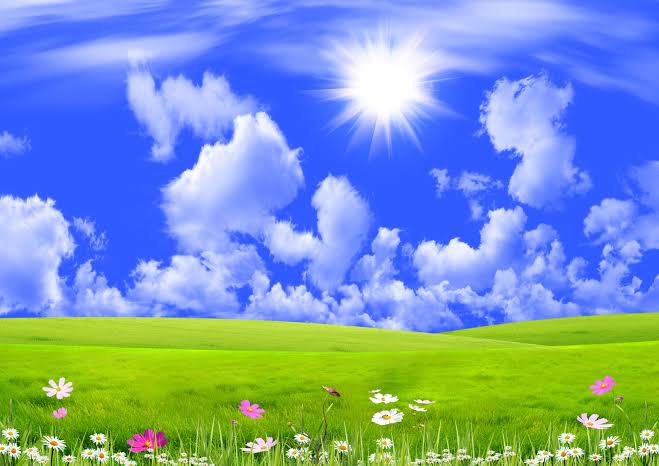 শুভেচ্ছা
উপস্থাপনায়
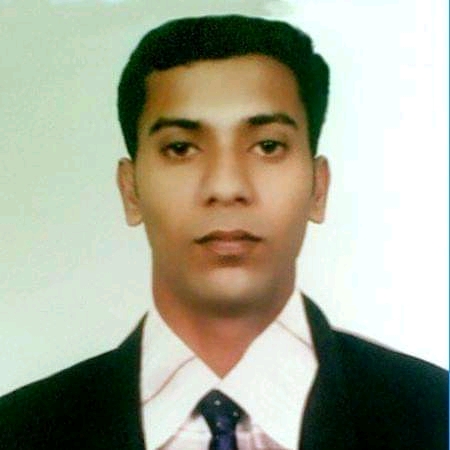 মোঃ আবদুল ওহাব সুমন
সহকারী শিক্ষক
পূর্ব লক্ষীদিয়া পাটোয়ারী প্রাথমিক বিদ্যালয়,
হাতিয়া, নোয়াখালী।
পাঠ পরিচিতি
শ্রেণিঃ পঞ্চম।
বিষয়ঃ প্রাথমিক বিজ্ঞান।
অধ্যায়ঃ 2 
বিষয়বস্তুঃ পরিবেশ দূষণ।
পাঠ্যাংশঃ মাটি দূষণ।
পৃষ্ঠাঃ ১২
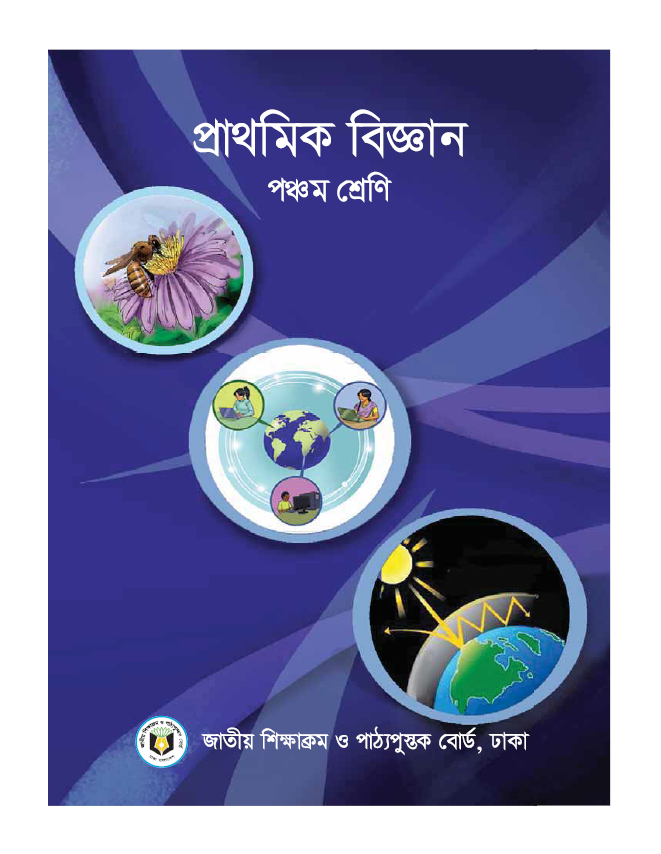 এসো একটি ভিডিও দেখি
আজকের পাঠঃ
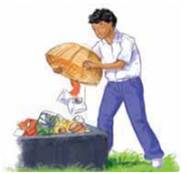 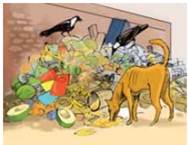 মাটি দূষণ
মাটি দূষণ
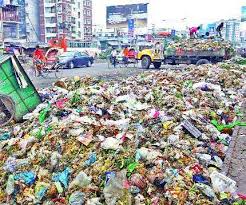 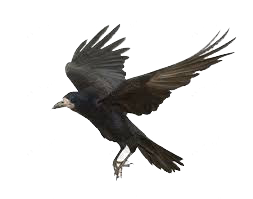 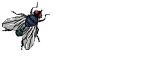 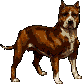 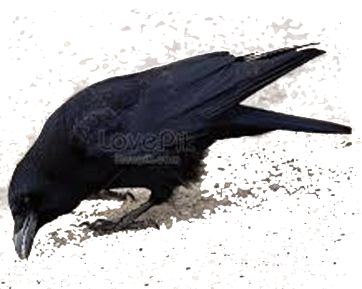 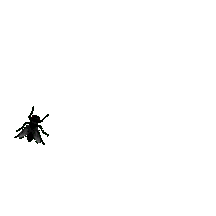 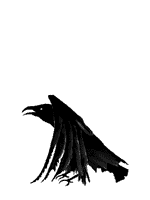 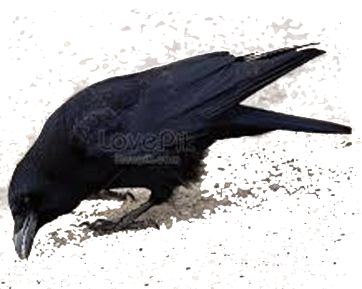 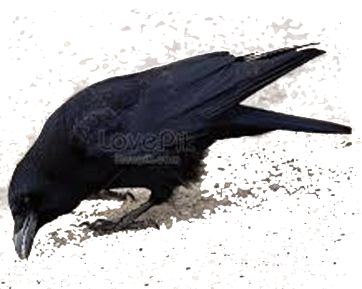 যেখানে সেখানে ময়লা আবর্জনা।
মাটি দূষণ
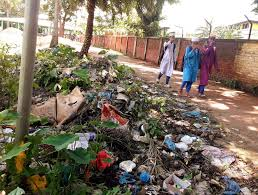 চিপসের প্যাকেট, প্লাষ্টিক যেখানে সেখানে ফেলা
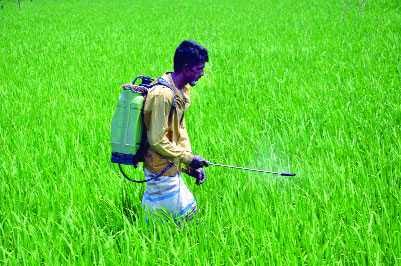 মাটি দূষণ
অতিরিক্ত কীটনাশক ও আগাছানাশক  ব্যবহার
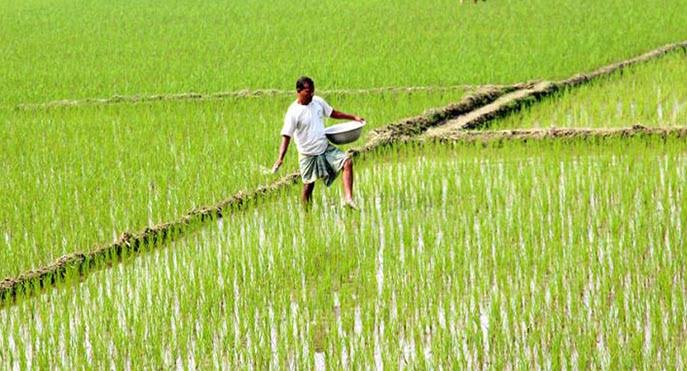 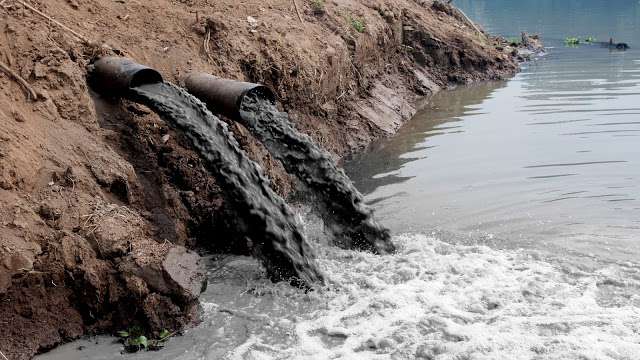 মাটি দূষণ
কলকারখানার বিভিন্ন রাসায়নিক  পদার্থ ও তেল মাটিতে ফেলা
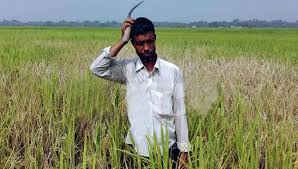 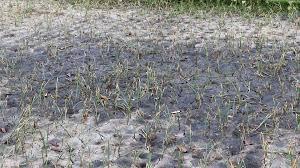 মাটি দূষণের ফলে
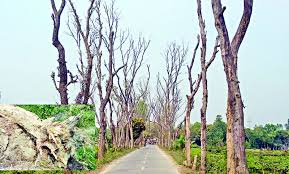 ফসল নষ্ট হচ্ছে
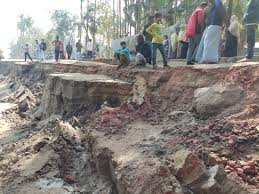 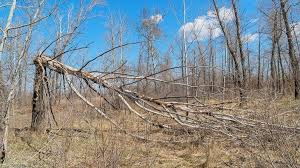 মাটি দূষণের ফলে
আবাসন ধ্বসে পড়ছে
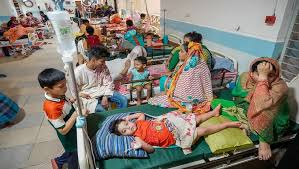 মাটি দূষণের ফলে
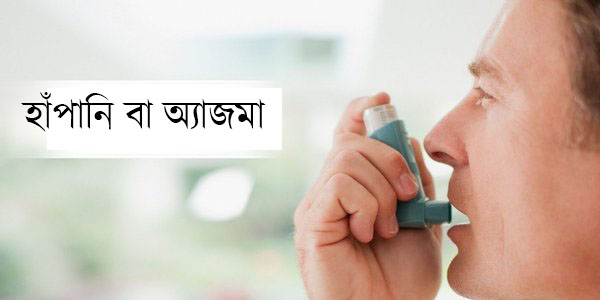 মানুষ অসুস্থ হয়ে পড়ছে
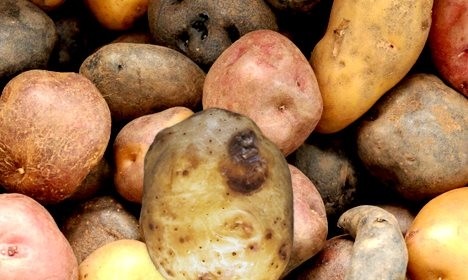 মাটি দূষণের ফলে
দূষিত মাটিতে জন্মানো ফসলে ক্ষতিকর পদার্থ থাকতে পারে।
পৃষ্ঠা নংঃ 12
পাঠ্যপুস্তকের সাথে সমন্বয় সাধন
সঠিক উত্তর:
মাটি দূষণের কারণ কোনটি?
খ. গাছ লাগানো
ক. ঘর পরিষ্কার করা

গ. কীটনাশক ব্যবহার
ঘ. আগাছা পরিষ্কার
মাটি দূষণের ফলে জমির কী হয়?
ক. উৎপাদন বন্ধ হয়ে যায়
খ. উর্বরতা বৃদ্ধি পায়

গ. একইরকম থাকে
ঘ. উর্বরতা নষ্ট হয়
ডান পাশের সাথে বাম পাশের মিল করি
প্রশ্ন গুলোর উত্তর দাও
১. মাটি দূষণের ৩ টি কারণ লেখ।
২. মাটি দূষণের ৩ টি ফলাফল লেখ।
বাড়ির কাজঃ
তোমার বাড়ীর আশেপাশে কীভাবে মাটি দূষিত হয় তা ৫ টি বাক্যে লিখবে।
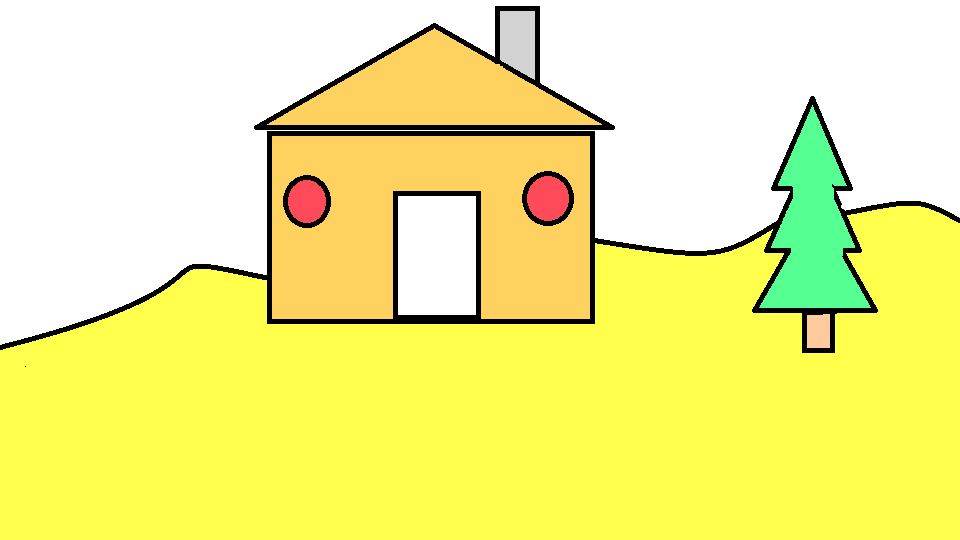 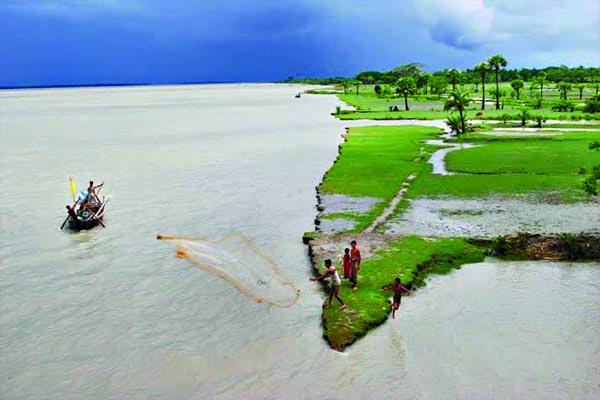 ধন্যবাদ সবাইকে